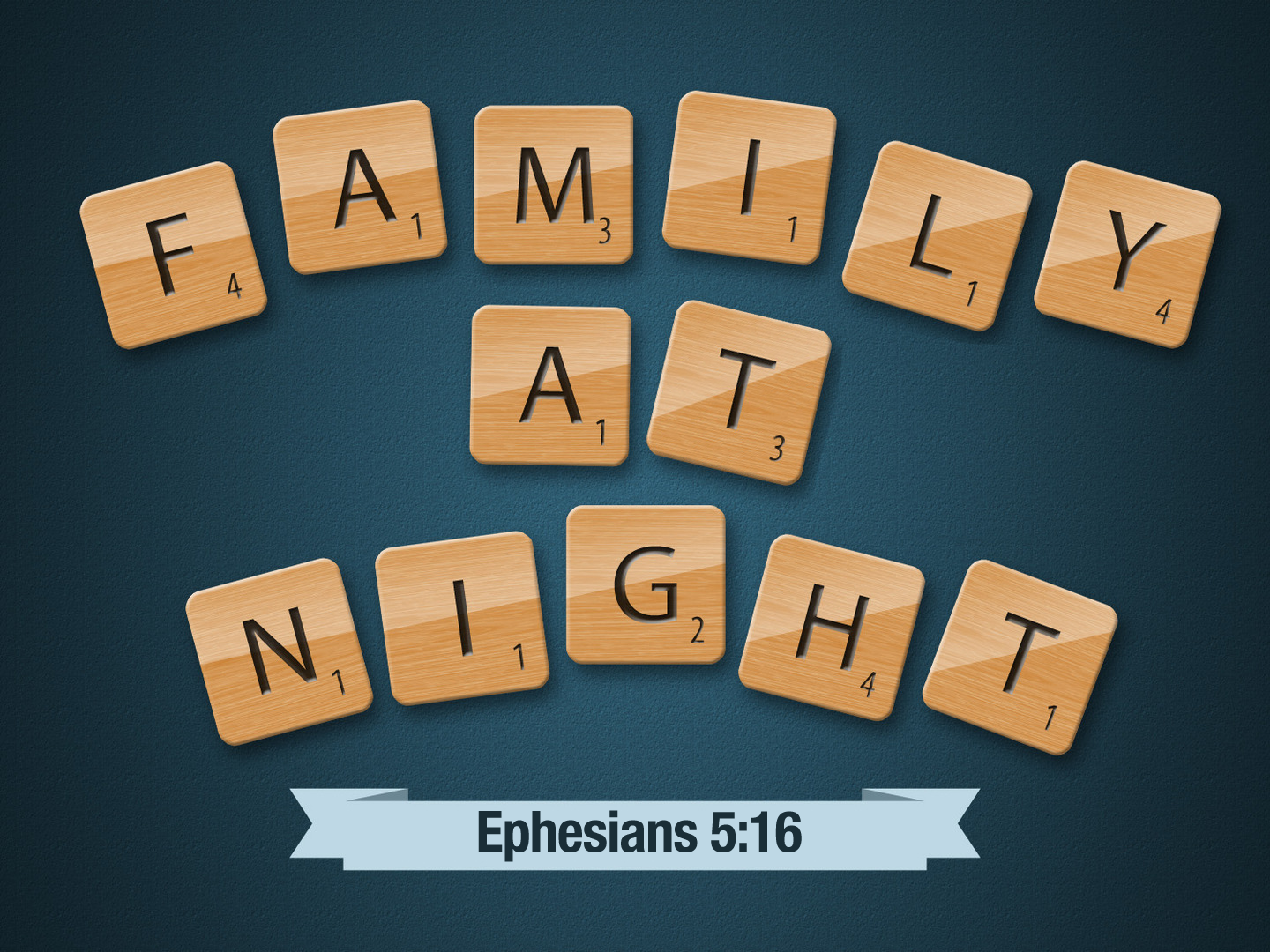 Family at Night
How We Invest Our Family Time Greatly Impacts Our Family’s Future.
“Therefore be careful how you walk, not as unwise men but as wise, making the most of your time, because the days are evil.”
Ephesians 5:15-16
“Do not be deceived, God is not mocked; for whatever a man sows, this he will also reap. For the one who sows to his own flesh will from the flesh reap corruption, but the one who sows to the Spirit will from the Spirit reap eternal life.”
Galatians 6:7-8
[Speaker Notes: People are pretty careful with where they invest their money – but we need to be even more intentional about where we invest our TIME.

Time invested in athletics – is going to produce athletic fruit.]
What Does Our Family Time Look Like From 5pm to 10pm?
Invest In Bible Study To Nourish The Soul.
1 Timothy 4:6, 1 Thessalonians 2:7-8, 9-12
Invest In Meals Together To Build Strong Bonds.
Luke 22:15, Acts 2:46
Invest In Conversation To Create Understanding.
Genesis 2:21-25, 1 Peter 3:7
Invest In Good Deeds To Shape Character.
Titus 2:14
[Speaker Notes: Meals > Build Bonds.  Build Prayer Examples.  (Some bonds are built when the TV is on – laughing.  Some bonds can only be built when the TV is off!)

BIBLE STUDY:  Not only teaching and training children, but growing in our personal knowledge, and setting our sights on WORTHY role models!]
Don’t Let Satan Rob Your Family
Selfishness Steals our Peace.
Leviticus 19:18, Philippians 2:14
Evil Entertainment Steals our Purity.
Psalm 101:3
Over-Commitment Steals our Priorities.
Ecclesiastes 2:9-11, Luke 10:38-42
Over-Working Steals Your Time To Parent.
Psalm 127
[Speaker Notes: Satan would love to BREAK IN  and ROB YOU.   He’s not sending a burglar to rip the TV off the wall.  He’s sending temptation to ROB your family of joy and strength.]
1 Peter 3:8-12
“To sum up, all of you be harmonious, sympathetic, brotherly, kindhearted, and humble in spirit; not returning evil for evil or insult for insult, but giving a blessing instead; for you were called for the very purpose that you might inherit a blessing. 
For, “The one who desires life, to love and see good days, Must keep his tongue from evil and his lips from speaking deceit. “He must turn away from evil and do good; He must seek peace and pursue it. 
“For the eyes of the Lord are toward the righteous, And His ears attend to their prayer, But the face of the Lord is against those who do evil.”
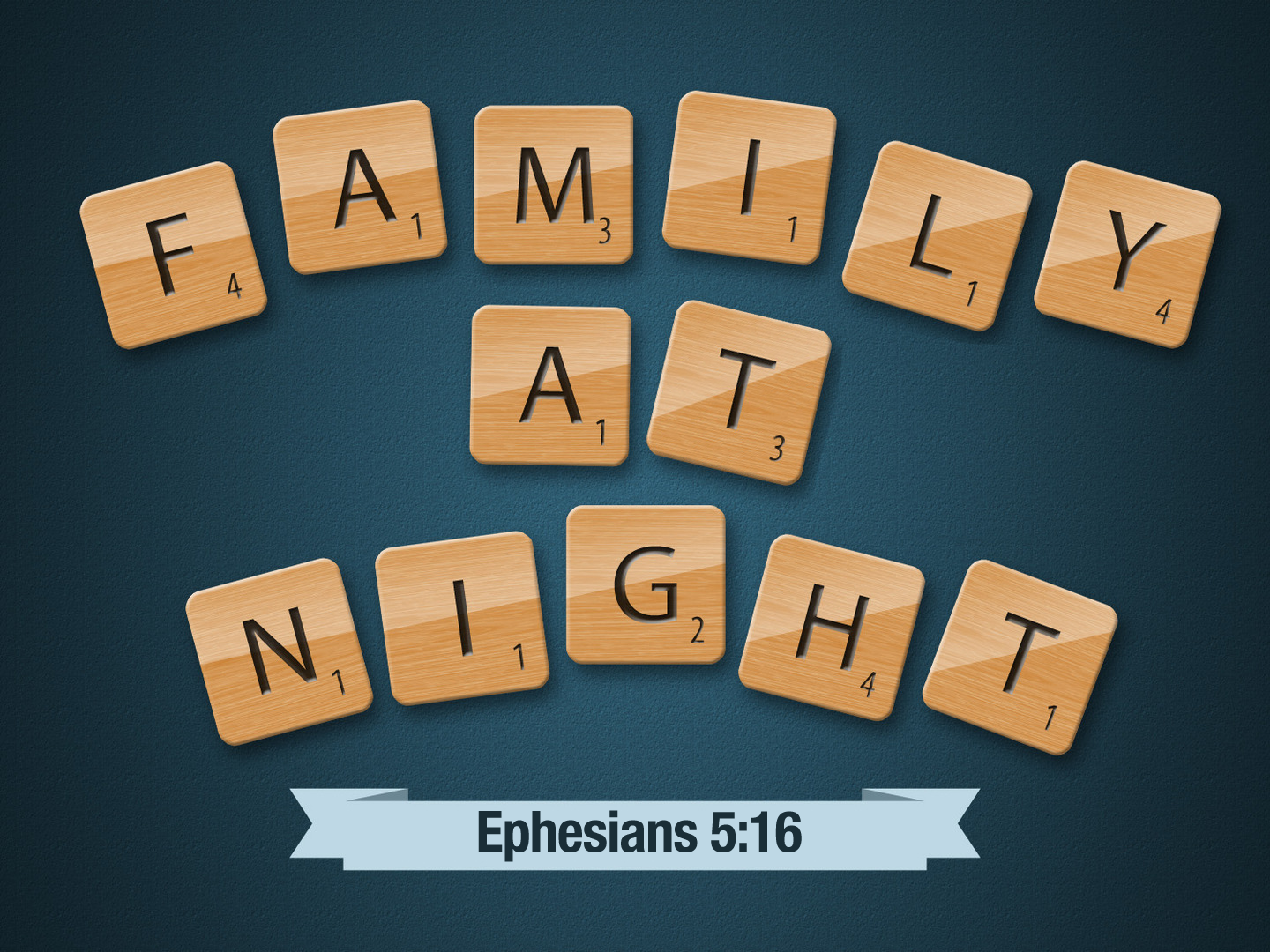 Family at Night